How Teams Work
STEM and Industrial Engineering
Toyota Production Systems Lab
Project Management & Leadership
What is a team?
Teams are formed for various reasons:

Project teams are formed to finish a certain task

Friend groups are formed when people are around each other and have fun together
Friend Groups
When you’re in class, you and your friends usually do work and play together

You work together because you like working with them!
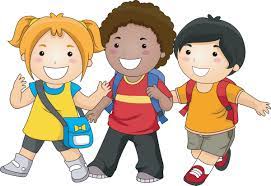 Why are groups important?
Different projects need people with different skills

Picking the right members helps make successful projects
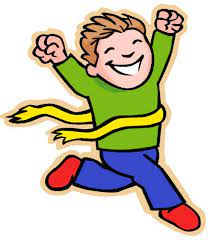 Everyone is good at something
Think about 3 of your friends and what they’re good at!

They’re all probably good at different things.
One of them might be good at math and another one might be good at talking to people

That’s okay! It’s completely normal for people to be good at different things
Putting it all together
Each team member does the thing they are good at

When everyone is good at different things, the whole team can get way more done!
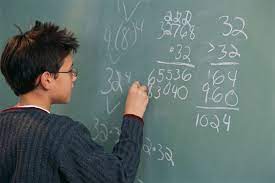 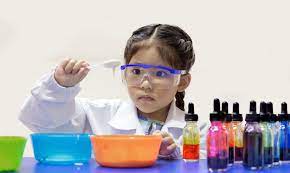 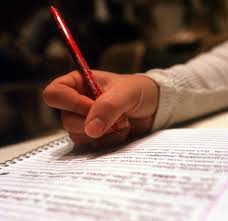 Specialized groups
Sometimes it’s a good thing for all the team members to be good at the same thing.

When there are really hard problems to solve, a special group might come together and solve them together.
They give each other ideas when they talk all together!
Group Sizes
Different group sizes are better for certain tasks

Small groups might be used when there are only a couple different parts to a project

A larger group might be used when there are many parts with a lot of different sections
Picking Groups Activity
Let’s practice picking teams!

The worksheet named “Activity K-5 Picking Groups” has some exercises that you can practice with!
What Did We Learn?
Everyone is good at different things!

Different types of teams are used for different projects

There can be small and large teams

Some teams have people who are really good at the same thing. These are called specialized teams.
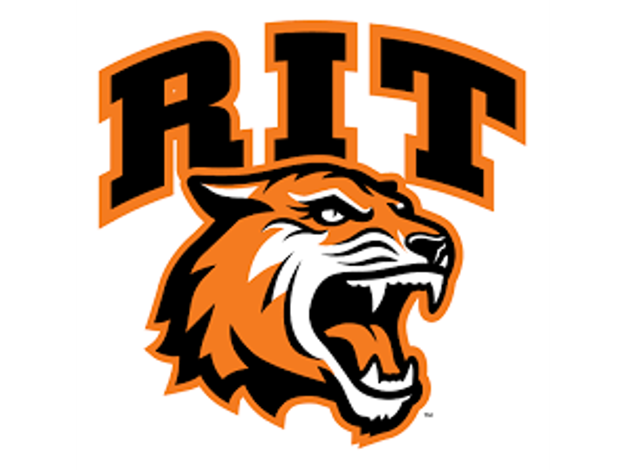 Thank you!